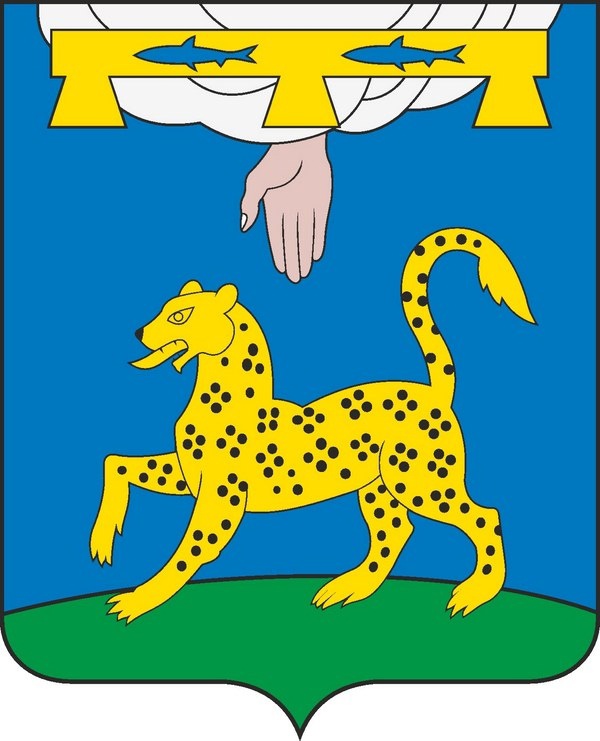 БЮДЖЕТ ДЛЯ ГРАЖДАН
ГОДОВОЙ ОТЧЕТ
ОБ ИСПОЛНЕНИИ 
БЮДЖЕТА
МУНИЦИПАЛЬНОГО ОБРАЗОВАНИЯ  
"ПСКОВСКИЙ РАЙОН" 
ЗА 2024 ГОД
ПСКОВСКИЙ РАЙОН
Псковский район расположен на северо-западе Псковской области, в бассейне нижнего течения реки Великой и по восточному и южному побережью Псковского озера, в состав района входят также некоторые острова Псковского озера.
Площадь района составляет 3573 кв. км. или 6,8 % территории области.
По территории района проходят железнодорожные и автомобильные трассы федерального и областного значения, связывающие Прибалтику с Россией и Северо-Запад России с Белоруссией и Украиной.
Псковский район расположен на северо-западе Псковской области, в бассейне нижнего течения реки Великой по берегам Псковского озера. В состав района входит часть островов Псковского озера. Административный центр района — г. Псков. В состав района входит 10 волостей и 1 межселенная территория (Залитские острова).
Территория района имеет неправильную форму, наибольшая протяженность с севера на юг около 90 км., с запада на восток — 60 км.
Район является приграничным и через Псково-Чудское озеро граничит с Эстонской Республикой. В пределах области, на западе, граница проходит с Печорским районом, на юге — с Палкинским и Островским районами, на востоке — с Порховским и Стругокрасненским районами, на севере — с Гдовским районом.
Площадь района составляет 3573 кв. км. (6,8 % территории Псковской области). Всего сельскохозяйственных угодий — 111,7 тыс. га., из них пашни — 56,2 тыс. га, леса — 129,5 тыс. га.
Наиболее распространенными почвами района являются слабоподзолистые, легко суглинистые и суглинистые. Общедоступные полезные ископаемые: песок, глина, известняк, торф, сапропель.
На большом протяжении границей района является берег Псково-Чудского озера, занимающего третье место в Европе по площади. Основными промысловыми рыбами озера являются: судак, щука, снеток, окунь, лещ, плотва. Псковский снеток в прошлом был одним из деликатесов царского стола.
По берегам Псково-Чудского озера расположен орнитологический заповедник, где останавливаются стаи птиц при сезонных перелетах. На территории района имеются хвойные и лиственные леса, около 70 озер. В лесах много грибов и ягод, в том числе клюквы.
На территории района расположены 627 населенных пунктов, в том числе 625 деревень, 2 села. Наиболее крупные населенные пункты: д. Писковичи, д. Тямша, д. Родина, с. Середка и д. Череха.
Численность населения района составляет 43,1 тыс. человек.
2
ОСНОВНЫЕ ПОНЯТИЯ, ИСПОЛЬЗУЕМЫЕ В БЮДЖЕТНОМ ПРОЦЕССЕ
Бюджет 
форма образования и расходования денежных средств, предназначенных для финансового обеспечения задач и функций государства и местного самоуправления
Бюджетная система
основанная на экономических отношениях и государственном устройстве Российской Федерации, регулируемая законодательством Российской Федерации совокупность федерального бюджета, бюджетов субъектов Российской Федерации, местных бюджетов и бюджетов государственных внебюджетных фондов
Текущий финансовый год 
год, в котором осуществляется исполнение бюджета, составление и рассмотрение проекта бюджета на очередной финансовый год и плановый период
Очередной финансовый год
год, следующий за текущим финансовым годом
Плановый период
два финансовых года, следующие за очередным финансовым годом
Отчетный финансовый год
год, предшествующий текущему финансовому году
Доходы бюджета
поступающие в бюджет денежные средства
Расходы бюджета
выплачиваемые из бюджета денежные средства
Дефицит бюджета
превышение расходов бюджета над его доходами
Профицит бюджета
превышение доходов бюджета над его расходами
Сводная бюджетная роспись
документ, который составляется и ведется финансовым органом в целях организации исполнения бюджета по расходам бюджета и источникам финансирования дефицита бюджета 
Бюджетная роспись
документ, который составляется и ведется главным распорядителем бюджетных средств (главным администратором источников финансирования дефицита бюджета) в целях исполнения бюджета по расходам (источникам финансирования дефицита бюджета)
3
ОСНОВНЫЕ ПОНЯТИЯ, ИСПОЛЬЗУЕМЫЕ В БЮДЖЕТНОМ ПРОЦЕССЕ
Межбюджетные трансферты (МБТ)
средства, предоставляемые одним бюджетом бюджетной системы Российской Федерации другому бюджету бюджетной системы Российской Федерации
Бюджетные ассигнования (БА) 
предельные объемы денежных средств, предусмотренные в соответствующем финансовом году для исполнения бюджетных обязательств 
Бюджетные обязательства (БО) 
расходные обязательства, подлежащие исполнению в соответствующем финансовом году
Главный распорядитель бюджетных средств (ГРБС) 
орган местного самоуправления, орган местной администрации, указанный в ведомственной структуре расходов бюджета, имеющие право распределять бюджетные ассигнования и лимиты бюджетных обязательств между получателями бюджетных средств
Получатель бюджетных средств (ПБС)
орган местного самоуправления, орган местной администрации, находящееся в ведении главного распорядителя бюджетных средств казенное учреждение, имеющие право на принятие и исполнение бюджетных обязательств от имени публично-правового образования за счет средств соответствующего бюджета
Остатки бюджетных средств на счете
средства, сформированные за счет остатков средств, образовавшихся на начало года после завершения операций по принятым обязательствам прошедшего года и экономии в расходах в текущем году. В соответствии с действующим законодательством изменение остатков средств на счетах по учету бюджета рассматривается как один из источников финансирования его дефицита
4
Основные параметры исполнения бюджета муниципального образования "Псковский район"
Бюджет муниципального образования "Псковский район" на 2024 год был утвержден решением Собрания депутатов Псковского района 26 декабря 2023 года № 103.
Данные в таблице представлены в тыс. рублей
По итогам года сложился профицит бюджета, который составил 18 362 тысячи рублей.
Муниципальные заимствования в 2024 году не привлекались, муниципальные гарантии не предоставлялись.
Муниципальный долг в 2024 году отсутствовал.
5
Анализ исполнения доходной части бюджетаМУНИЦИПАЛЬНОГО ОБРАЗОВАНИЯ "Псковский район"
Данные в таблице представлены в тыс. рублей
6
Объем и структура налоговых и неналоговых доходов
Данные в таблице представлены в тыс. рублей
7
Безвозмездные поступления от других бюджетов бюджетной системы РФ, кроме бюджетов государственных внебюджетных фондов
Безвозмездные поступления от других бюджетов бюджетной системы  Российской Федерации, кроме бюджетов государственных внебюджетных фондов, получены в сумме 624 542 тыс. рублей (98 % от плана), в том числе:
дотации – 30 167 тыс. рублей (4,7 % от общего плана безвозмездных поступлений);
субсидии – 182 587 тыс. рублей  (28,7 % от общего плана безвозмездных поступлений);
субвенции – 343 868 тыс. рублей (54,0 % от общего плана безвозмездных поступлений);
межбюджетные трансферты – 67 920 тыс. рублей (10,7 % от общего плана безвозмездных поступлений);
возврат остатков субсидий, субвенций и иных межбюджетных трансфертов, имеющих целевое назначение, прошлых лет – -1 220 тыс. рублей
8
Информация о межбюджетных трансфертах
Данные в таблице представлены в тыс. рублей
9
Информация о межбюджетных трансфертах
Данные в таблице представлены в тыс. рублей
Продолжение таблицы на следующем слайде
10
Информация о межбюджетных трансфертах
Данные в таблице представлены в тыс. рублей
Продолжение таблицы на следующем слайде
11
ИНФОРМАЦИЯ О МЕЖБЮДЖЕТНЫХ ТРАНСФЕРТАХ
Данные в таблице представлены в тыс. рублей
Продолжение таблицы на следующем слайде
12
Информация о межбюджетных трансфертах
Данные в таблице представлены в тыс. рублей
Продолжение таблицы на следующем слайде
13
ИНФОРМАЦИЯ О МЕЖБЮДЖЕТНЫХ ТРАНСФЕРТАХ
Данные в таблице представлены в тыс. рублей
Продолжение таблицы на следующем слайде
14
ИНФОРМАЦИЯ О МЕЖБЮДЖЕТНЫХ ТРАНСФЕРТАХ
Данные в таблице представлены в тыс. рублей
15
Расходная часть бюджета Муниципального образования "Псковский район"
Данные в таблице представлены в тыс. рублей
16
Исполнение муниципальных программМУНИЦИПАЛЬНОГО ОБРАЗОВАНИЯ "Псковский район"
Данные в таблице представлены в тыс. рублей
17
ДИНАМИКА ИСПОЛНЕНИЯ МУНИЦИПАЛЬНЫХ ПРОГРАММ МУНИЦИПАЛЬНОГО ОБРАЗОВАНИЯ "ПСКОВСКИЙ РАЙОН"
Данные в графике представлены в тыс. рублей
18
Реализация национальных проектов в рамках муниципальных программ
Данные в таблице представлены в тыс. рублей
19
Реализация муниципальной программы Псковского района "Развитие образования, молодежной политики, физической культуры и спорта в Псковском районе"
Данные в таблице представлены в тыс. рублей
Продолжение таблицы на следующем слайде
20
Реализация муниципальной программы Псковского района "Развитие образования, молодежной политики и физической культуры и спорта в Псковском районе"
Данные в таблице представлены в тыс. рублей
Продолжение таблицы на следующем слайде
21
Реализация муниципальной программы Псковского района "Развитие образования, молодежной политики и физической культуры и спорта в Псковском районе"
Данные в таблице представлены в тыс. рублей
Продолжение таблицы на следующем слайде
22
Реализация муниципальной программы Псковского района "Развитие образования, молодежной политики и физической культуры и спорта в Псковском районе"
Данные в таблице представлены в тыс. рублей
Продолжение таблицы на следующем слайде
23
Реализация муниципальной программы Псковского района "Развитие образования, молодежной политики и физической культуры и спорта в Псковском районе"
Данные в таблице представлены в тыс. рублей
24
ДИНАМИКА ИСПОЛНЕНИЯ МУНИЦИПАЛЬНОЙ ПРОГРАММЫ ПСКОВСКОГО РАЙОНА "РАЗВИТИЕ ОБРАЗОВАНИЯ, МОЛОДЕЖНОЙ ПОЛИТИКИ И ФИЗИЧЕСКОЙ КУЛЬТУРЫ И СПОРТА В ПСКОВСКОМ РАЙОНЕ"
Данные в таблице представлены в тыс. рублей
25
Результаты реализации муниципальной программы Псковского района "Развитие культуры в Псковском районе"
Данные в таблице представлены в тыс. рублей
26
ДИНАМИКА ИСПОЛНЕНИЯ МУНИЦИПАЛЬНОЙ ПРОГРАММЫ ПСКОВСКОГО РАЙОНА "РАЗВИТИЕ КУЛЬТУРЫ В ПСКОВСКОМ РАЙОНЕ"
Данные в графике представлены в тыс. рублей
27
Результаты реализации муниципальной программы "Содействие экономическому развитию и инвестиционной привлекательности Псковского района"
Данные в таблице представлены в тыс. рублей
28
ДИНАМИКА ИСПОЛНЕНИЯ МУНИЦИПАЛЬНОЙ ПРОГРАММЫ "СОДЕЙСТВИЕ ЭКОНОМИЧЕСКОМУ РАЗВИТИЮ И ИНВЕСТИЦИОННОЙ ПРИВЛЕКАТЕЛЬНОСТИ ПСКОВСКОГО РАЙОНА"
Данные в графике представлены в тыс. рублей
29
Результаты реализации муниципальной программы Псковского района "Обеспечение безопасности граждан на территории Псковского района"
Данные в таблице представлены в тыс. рублей
30
ДИНАМИКА ИСПОЛНЕНИЯ МУНИЦИПАЛЬНОЙ ПРОГРАММЫ ПСКОВСКОГО РАЙОНА "ОБЕСПЕЧЕНИЕ БЕЗОПАСНОСТИ ГРАЖДАН НА ТЕРРИТОРИИ ПСКОВСКОГО РАЙОНА"
Данные в графике представлены в тыс. рублей
31
Результаты реализации муниципальной программы Псковского района "Комплексное развитие систем коммунальной инфраструктуры и благоустройства Псковского района"
Данные в таблице представлены в тыс. рублей
Продолжение таблицы на следующем слайде
32
Результаты реализации муниципальной программы Псковского района "Комплексное развитие систем коммунальной инфраструктуры и благоустройства Псковского района"
Данные в таблице представлены в тыс. рублей
Продолжение таблицы на следующем слайде
33
Результаты реализации муниципальной программы Псковского района "Комплексное развитие систем коммунальной инфраструктуры и благоустройства Псковского района"
Данные в таблице представлены в тыс. рублей
Продолжение таблицы на следующем слайде
34
Результаты реализации муниципальной программы Псковского района "Комплексное развитие систем коммунальной инфраструктуры и благоустройства Псковского района"
35
ДИНАМИКА ИСПОЛНЕНИЯ МУНИЦИПАЛЬНОЙ ПРОГРАММЫ ПСКОВСКОГО РАЙОНА "КОМПЛЕКСНОЕ РАЗВИТИЕ СИСТЕМ КОММУНАЛЬНОЙ ИНФРАСТРУКТУРЫ И БЛАГОУСТРОЙСТВА ПСКОВСКОГО РАЙОНА"
Данные в графике представлены в тыс. рублей
36
Результаты реализации муниципальной программы Псковского района "Развитие транспортного обслуживания населения на территории Псковского района"
Данные в таблице представлены в тыс. рублей
37
ДИНАМИКА ИСПОЛНЕНИЯ МУНИЦИПАЛЬНОЙ ПРОГРАММЫ ПСКОВСКОГО РАЙОНА "РАЗВИТИЕ ТРАНСПОРТНОГО ОБСЛУЖИВАНИЯ НАСЕЛЕНИЯ НА ТЕРРИТОРИИ ПСКОВСКОГО РАЙОНА"
Данные в графике представлены в тыс. рублей
38
Результаты реализации муниципальной программы Псковского района "Управление и обеспечение деятельности администрации муниципального образования, создание условий для эффективного управления муниципальными финансами и муниципальным долгом Псковского района"
Данные в таблице представлены в тыс. рублей
Продолжение таблицы на следующем слайде
39
Результаты реализации муниципальной программы Псковского района "Управление и обеспечение деятельности администрации муниципального образования, создание условий для эффективного управления муниципальными финансами и муниципальным долгом Псковского района"
Данные в таблице представлены в тыс. рублей
40
ДИНАМИКА ИСПОЛНЕНИЯ МУНИЦИПАЛЬНОЙ ПРОГРАММЫ ПСКОВСКОГО РАЙОНА "УПРАВЛЕНИЕ И ОБЕСПЕЧЕНИЕ ДЕЯТЕЛЬНОСТИ АДМИНИСТРАЦИИ МУНИЦИПАЛЬНОГО ОБРАЗОВАНИЯ, СОЗДАНИЕ УСЛОВИЙ ДЛЯ ЭФФЕКТИВНОГО УПРАВЛЕНИЯ МУНИЦИПАЛЬНЫМИ ФИНАНСАМИ И МУНИЦИПАЛЬНЫМ ДОЛГОМ ПСКОВСКОГО РАЙОНА"
Данные в графике представлены в тыс. рублей
41
Результаты реализации муниципальной программы Псковского района "Противодействие экстремизму и профилактика терроризма на территории муниципального образования "Псковский район"
Данные в таблице представлены в тыс. рублей
ДИНАМИКА ИСПОЛНЕНИЯ МУНИЦИПАЛЬНОЙ ПРОГРАММЫ ПСКОВСКОГО РАЙОНА "ПРОТИВОДЕЙСТВИЕ ЭКСТРЕМИЗМУ И ПРОФИЛАКТИКА ТЕРРОРИЗМА НА ТЕРРИТОРИИ МУНИЦИПАЛЬНОГО ОБРАЗОВАНИЯ "ПСКОВСКИЙ РАЙОН"
Данные в графике представлены в тыс. рублей
42
Результаты реализации муниципальной программы "Формирование современной городской среды на территории Псковского района"
Данные в таблице представлены в тыс. рублей
ДИНАМИКА ИСПОЛНЕНИЯ МУНИЦИПАЛЬНОЙ ПРОГРАММЫ "ФОРМИРОВАНИЕ СОВРЕМЕННОЙ ГОРОДСКОЙ СРЕДЫ НА ТЕРРИТОРИИ ПСКОВСКОГО РАЙОНА"
Данные в графике представлены в тыс. рублей
43
Непрограммные расходы МО "Псковский район"
Данные в таблице представлены в тыс. рублей
44
ДИНАМИКА ИСПОЛНЕНИЯ НЕПРОГРАММНЫХ РАСХОДОВ
Данные в графике представлены в тыс. рублей
45
Информация о расходах бюджета на социальное обеспечение и иные выплаты населению
Данные в таблице представлены в тыс. рублей
Продолжение таблицы на следующем слайде
46
Информация о расходах бюджета на социальное обеспечение и иные выплаты населению
Данные в таблице представлены в тыс. рублей
47
ДИНАМИКА ИСПОЛНЕНИЯ РАСХОДОВ НА СОЦИАЛЬНОЕ ОБЕСПЕЧЕНИЕ И ИНЫЕ ВЫПЛАТЫ НАСЕЛЕНИЮ
Данные в графике представлены в тыс. рублей
48
Закупка товаров, работ, услуг в целях капитального ремонта государственного (муниципального) имущества
Данные в таблице представлены в тыс. рублей
49
ДИНАМИКА ИСПОЛНЕНИЯ ЗАКУПКИ ТОВАРОВ, РАБОТ, УСЛУГ В ЦЕЛЯХ КАПИТАЛЬНОГО РЕМОНТА ГОСУДАРСТВЕННОГО (МУНИЦИПАЛЬНОГО) ИМУЩЕСТВА
Данные в графике представлены в тыс. рублей
50
Предоставление субсидий бюджетным, автономным учреждениям и иным некоммерческим организациям
Данные в таблице представлены в тыс. рублей
Продолжение таблицы на следующем слайде
51
Предоставление субсидий бюджетным, автономным учреждениям и иным некоммерческим организациям
Данные в таблице представлены в тыс. рублей
Продолжение таблицы на следующем слайде
52
Предоставление субсидий бюджетным, автономным учреждениям и иным некоммерческим организациям
Данные в таблице представлены в тыс. рублей
Продолжение таблицы на следующем слайде
53
Предоставление субсидий бюджетным, автономным учреждениям и иным некоммерческим организациям
Данные в таблице представлены в тыс. рублей
54
ПОЛУЧАТЕЛИ субсидий бюджетным, автономным учреждениям и иным некоммерческим организациям
55
ДИНАМИКА ПРЕДОСТАВЛЕНИЯ СУБСИДИЙ БЮДЖЕТНЫМ, АВТОНОМНЫМ УЧРЕЖДЕНИЯМ И ИНЫМ НЕКОММЕРЧЕСКИМ ОРГАНИЗАЦИЯМ
Данные в графике представлены в тыс. рублей
56
Капитальные вложения
Данные в таблице представлены в тыс. рублей
57
ДИНАМИКА РАСХОДОВ НА КАПИТАЛЬНЫЕ ВЛОЖЕНИЯ
Данные в графике представлены в тыс. рублей
58
Межбюджетные трансферты
Данные в таблице представлены в тыс. рублей
Продолжение таблицы на следующем слайде
59
Межбюджетные трансферты
Данные в таблице представлены в тыс. рублей
Продолжение таблицы на следующем слайде
60
Межбюджетные трансферты
Данные в таблице представлены в тыс. рублей
Продолжение таблицы на следующем слайде
61
Межбюджетные трансферты
Данные в таблице представлены в тыс. рублей
62
ДИНАМИКА РАСХОДОВ МЕЖБЮДЖЕТНЫХ ТРАНСФЕРТОВ
Данные в графике представлены в тыс. рублей
63
Расходы бюджета МО "Псковский район" по разделам, подразделам классификации расходов бюджетов
Данные в таблице представлены в тыс. рублей
Продолжение таблицы на следующем слайде
Расходы бюджета МО "Псковский район" по разделам, подразделам классификации расходов бюджетов
Данные в таблице представлены в тыс. рублей
65
Контактная информация для граждан
Финансовое управление Администрации Псковского района
Адрес местонахождения: Псковская область, город Псков, улица О. Кошевого, дом 4

Начальник Управления – Малькова Юлия Геннадьевна

Контактные телефоны: 8(8112) 29-31-15

e-mail: pskov-rn@finupr.pskov.ru

Режим работы: пн. – пт. 09:00 - 18:00
                              перерыв 13:00 - 14:00